Chào mừng các em đến với tiết học ngày hôm nay!
Tiết :ÔN TẬP TẬP LÀM VĂN(tiếp)
LUYỆN TẬP
Câu 7: trang 220 sgk Ngữ Văn 9 tập một
Các nội dung về văn bản tự sự đã học ở lớp 9 có gì giống và khác so với các nội dung về kiểu văn bản này đã học ở những lớp dưới?
Câu 8: trang 220 sgk Ngữ Văn 9 tập một
Giải thích tại sao trong một văn bản có đủ các yếu tố miêu tả, biểu cảm, nghị luận mà vẫn được gọi là văn bản tự sự. Theo em, liệu có một văn bản nào chỉ vận dụng một phương thức biểu đạt duy nhất hay không?
Các yếu tố miêu tả lập luận, biểu cảm chỉ là hỗ trợ nhằm nổi bật phương thức chính.
Trên thực tế, không có văn bản nào chỉ vận dụng một phương thức biểu đạt duy nhất vì như thế sẽ khiến cho bài văn cứng nhắc và dễ dàng trở nên nhàm chán. Trong quá trình viết, người viết thường sẽ kết hợp các phương thức biểu đạt trong một văn bản.
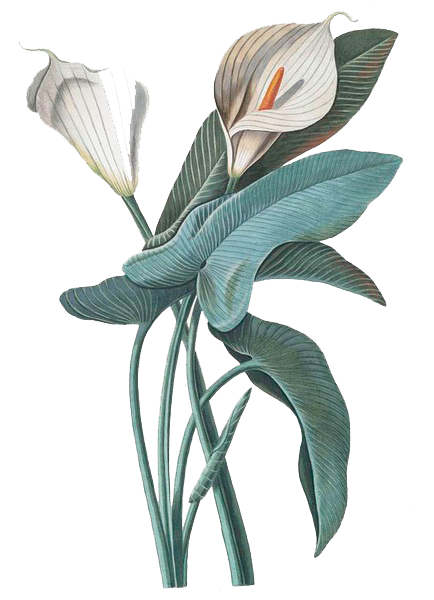 Câu 9: trang 220 sgk Ngữ Văn 9 tập một
Kẻ lại bảng sau vào vở và đánh dấu (X) vào các ô trống mà kiểu văn bản chính có thể kết hợp với các yếu tố tương tứng trong nó (chẳng hạn tự sự có thể kết hợp với miêu tả thì đánh dấu vào ô thứ hai)
Câu 10: trang 220 sgk Ngữ Văn 9 tập một
Một số tác phẩm tự sự được học trong sách giáo khoa Ngữ văn lớp 6 đến lớp 9 không phải bảo giờ cũng phân biệt bố cục rõ ràng ba phần: Mở bài, Thân bài và Kết bài. Tại sao bài tập làm văn tự sự của học sinh vẫn phải có đủ ba phần đã nêu?
Một số tác phẩm tự sự được học trong sách giáo khoa Ngữ văn lớp 6 đến lớp 9 không phải bảo giờ cũng phân biệt bố cục rõ ràng ba phần: Mở bài, Thân bài và Kết bài vì
Thể hiện sự sáng tạo của nhà văn và quan trọng hơn là gây được sự hứng thú, tò mò cho người đọc.
Hầu hết những bài tự sự không có đủ bố cục ba phần trong chương trình Ngữ Văn từ lớp 6 đến lớp 9 đều là của những nhà văn lớn hoặc những người đã làm việc với ngôn ngữ, văn bản trong nhiều năm nên họ có nhiều kinh nghiệm viết.
Bài tập làm văn tự sựu của học sinh vẫn phải có đủ ba phần đã nêu vi: Hiện tại, học sinh chỉ mới đang "Tập" làm văn chứ chưa phải là viết văn, sáng tạo văn bản thực sự. Chính vì thế nên học sinh cần phải đi theo từng bước để nắm vững được cách thức làm bài.
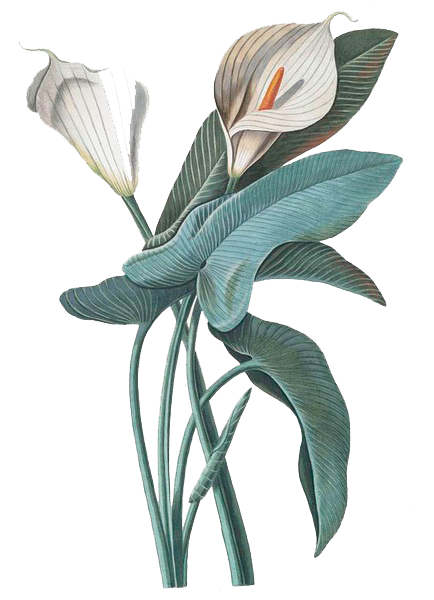 Câu 11: trang 220 sgk Ngữ Văn 9 tập một
Những kiến thức và kĩ năng về kiểu văn bản tự sự của phần Tập làm văn có giúp được gì trong việc đọc - hiểu các văn bản tác phẩm văn học tương ứng trong sách giáo khoa Ngữ văn không? Phân tích một vài ví dụ để làm sáng tỏ.
Những kiến thức và kĩ năng về kiểu văn bản tự sự của phần Tập làm văn giúp ích rất nhiều trong việc đọc - hiểu các văn bản tác phẩm văn học tương ứng trong sách giáo khoa Ngữ văn:
Giúp cho học sinh có thể nhận diện được các yếu tố cấu thành nên một bài văn tự sự: cốt truyện, sự kiện, nhân vật để từ đó có thể hiểu sâu hơn về diễn biến cốt truyện và tính cách của nhân vật.
Học sinh có thể xác định được ngôi kể, giọng điệu, diễn biến tâm lí nhân vật, độc thoại, đối thoại - những đặc sắc trong nghệ thuật biểu hiện của một tác phẩm tự sự.
Ví dụ:  Trong tác phẩm truyện Kiều của Nguyễn Du, ở đoạn độc thoại nội tâm của nhân vật Thúy Kiều khi bị giam lỏng ở lầu Ngưng Bích, người đọc có thể hình dung về thế giới nội tâm phong phú của Kiều với nỗi lo lắng cho thân phận hẩm hiu, lênh đênh của mình. Nàng không biết mình sẽ đi về đâu, tương lai của mình sẽ ra sao.
7
HƯỚNG DẪN VỀ NHÀ
Hoàn thành các bài tập trong SGK và VBT
Soạn bài : Ôn tập học kì I
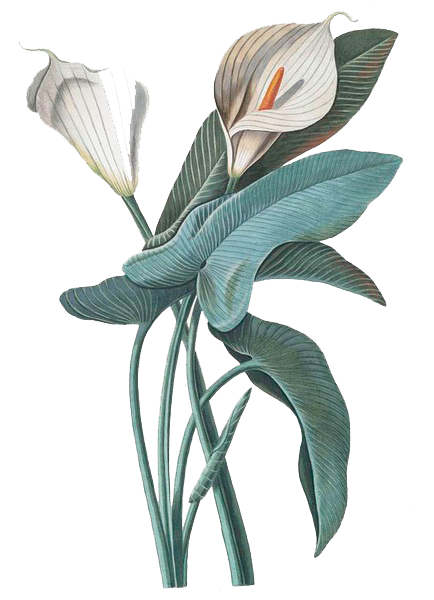 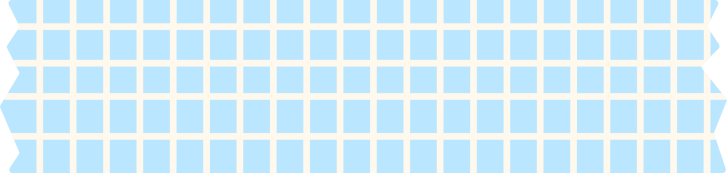 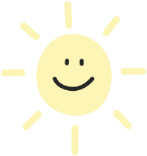 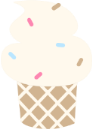 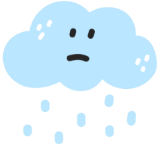 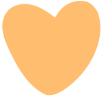 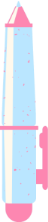 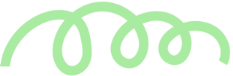 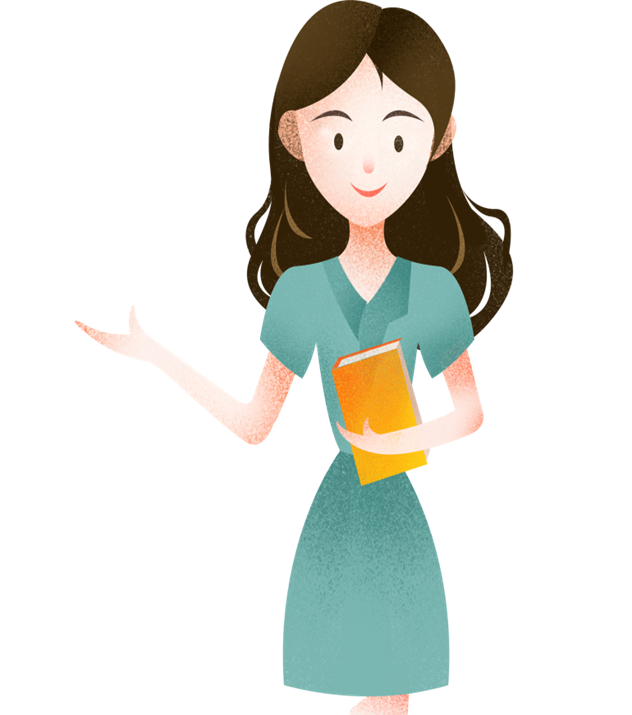 HẸN GẶP LẠI CÁC EM TRONG TIẾT HỌC SAU!
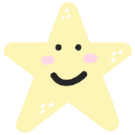 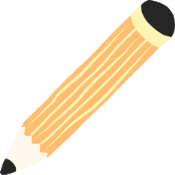 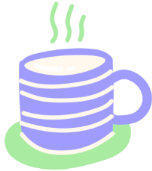 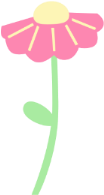 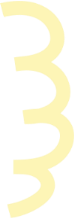 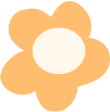